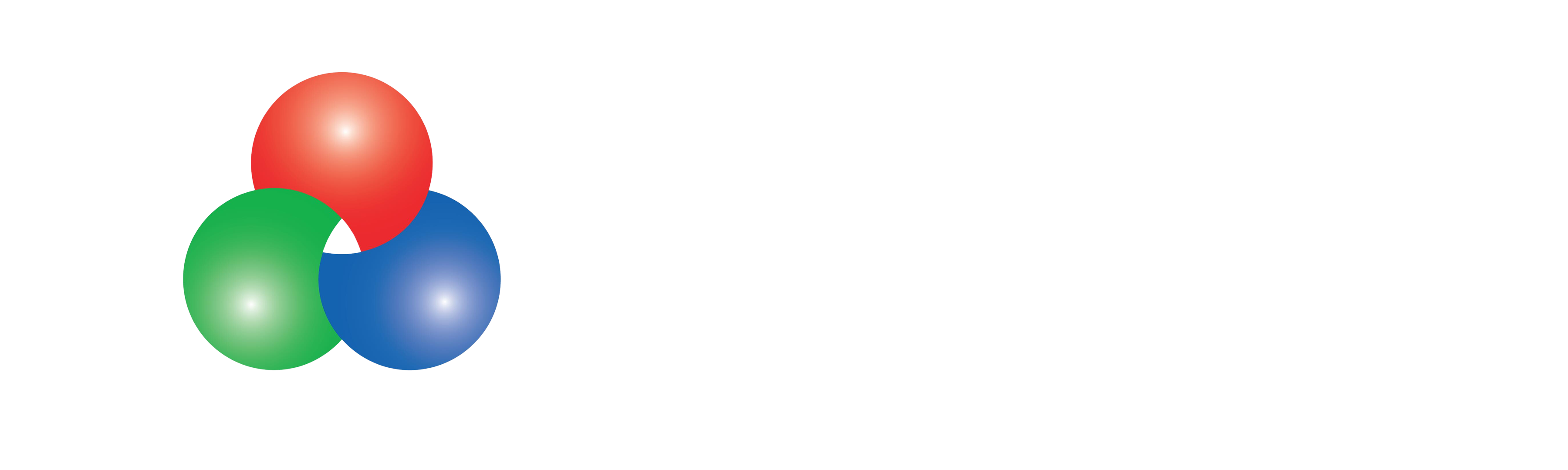 Photonics: Lighting Up Tomorrow's Innovations
Your name, surname and company name/logo
Intro
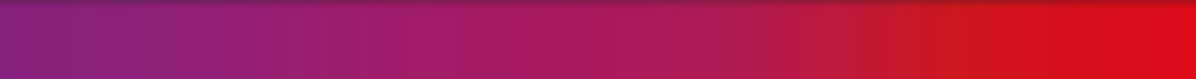 Greetings, Future Innovators! Get ready to dive into the world of Photonics and [Company Name].
Photonics: Unveiling the Magic of Light and Possibilities.
[Company Name]: Igniting Progress with Cutting-edge Photonics.
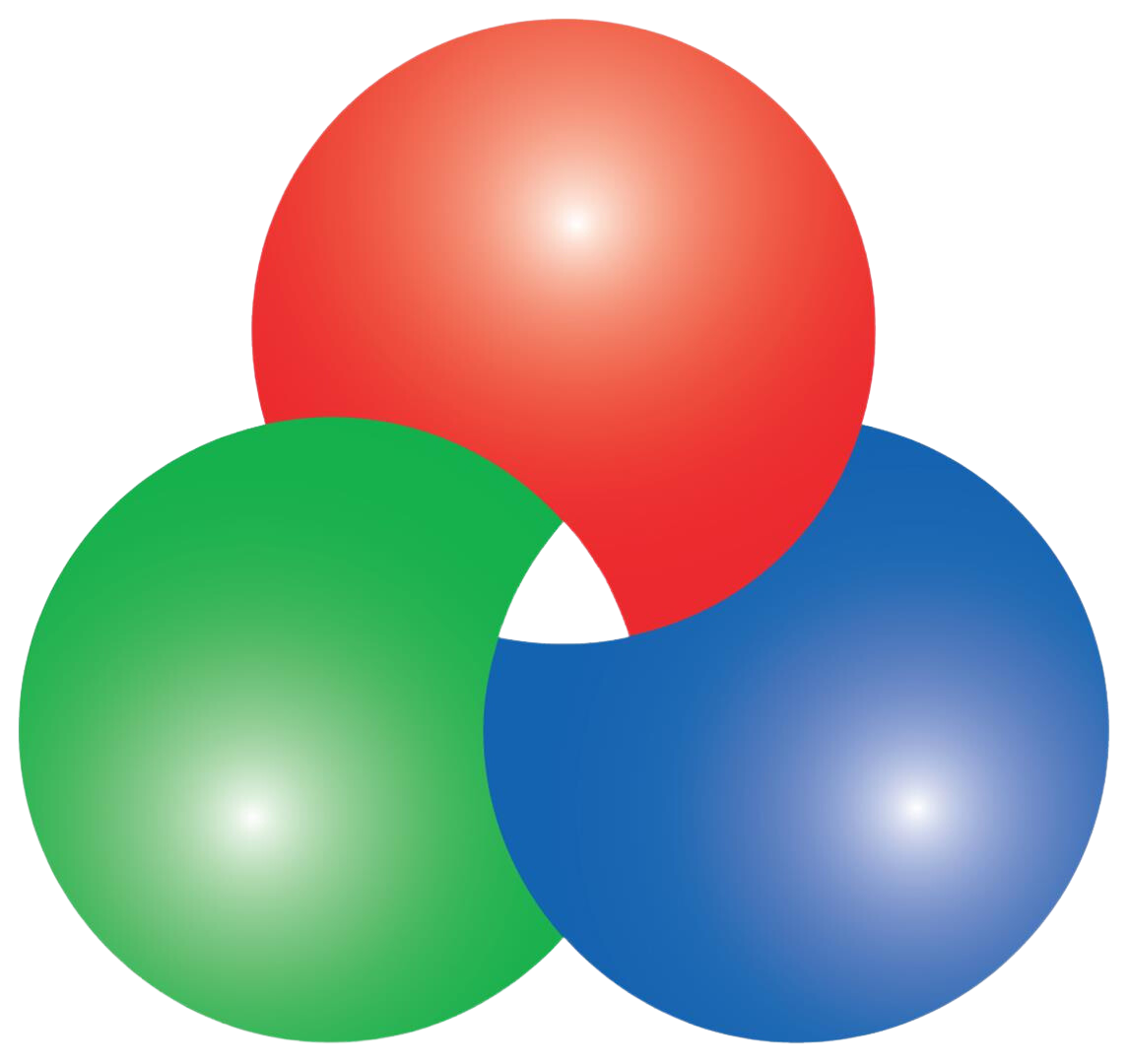 What is photonics?
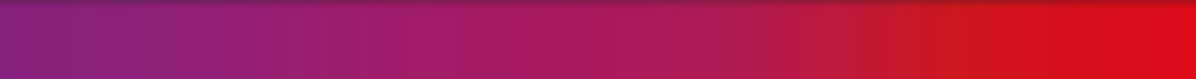 Photonics encompasses the study of light and its applications.
Utilizes photons for various purposes: communication, imaging, sensing, and more.
Enables innovations in telecommunications, medical imaging, displays, and energy.
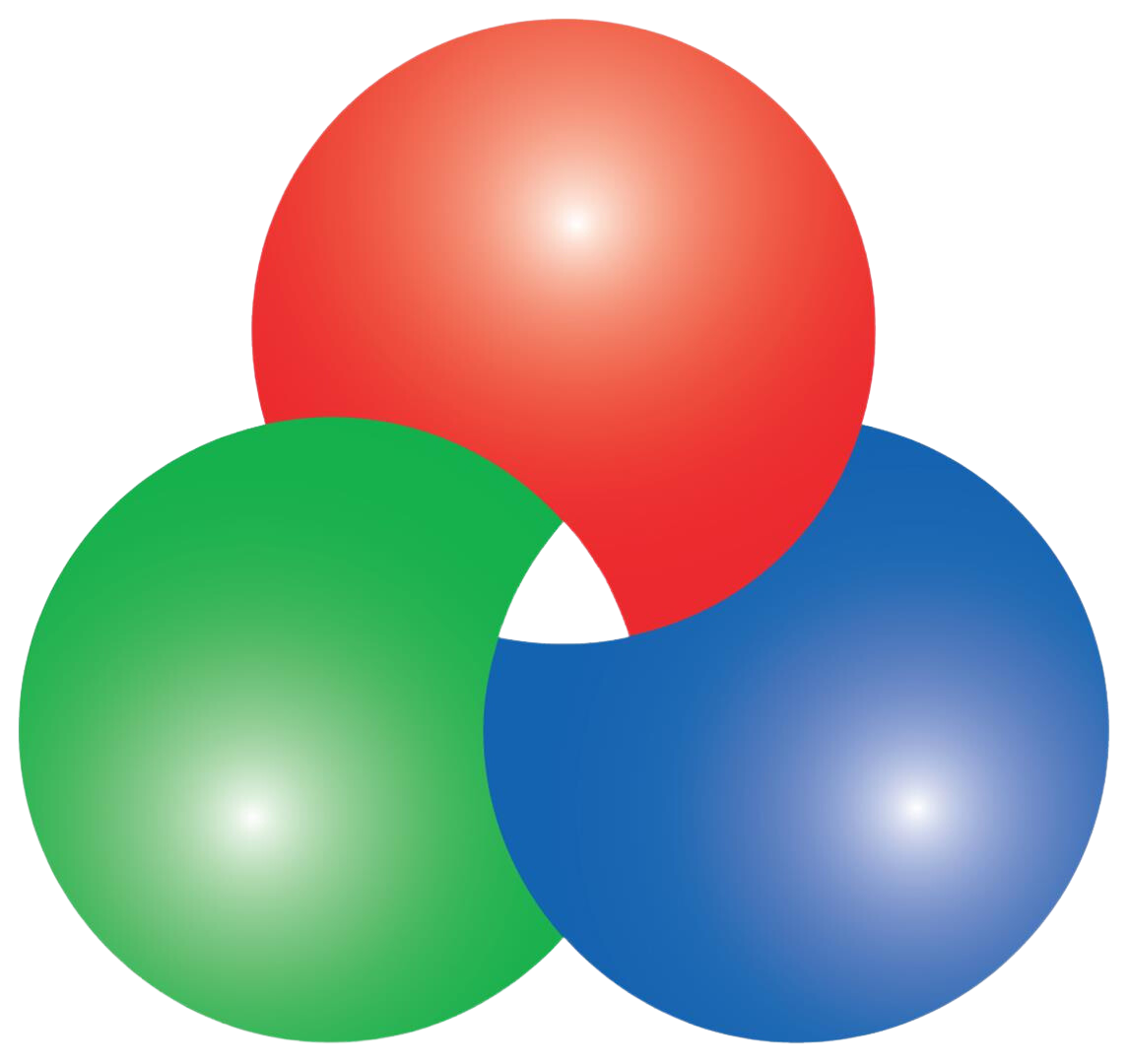 Importance of Photonics
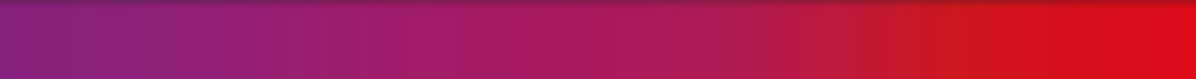 Integral to modern technology advancements.
Revolutionized data transmission through optical fibers.
Key role in medical diagnostics, laser surgeries, and non-invasive treatments.
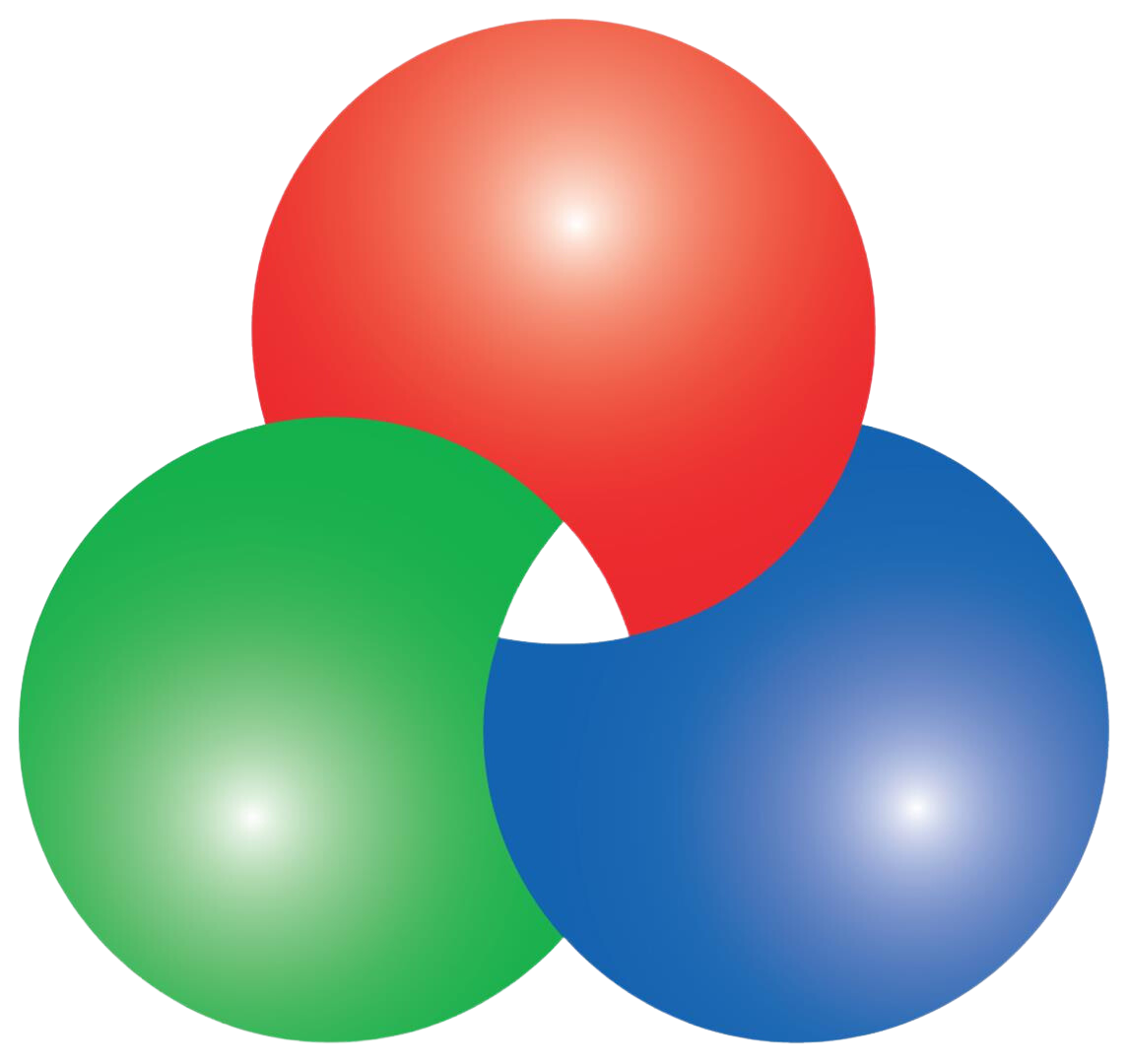 [Company Name] Overview
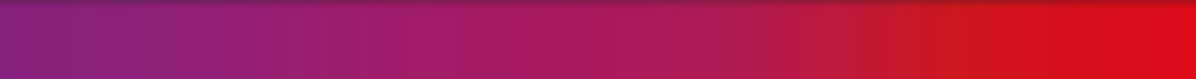 Founded: [Year]
Mission: Pushing the boundaries of photonics for global progress.
Core Areas: Research, Development, Manufacturing.
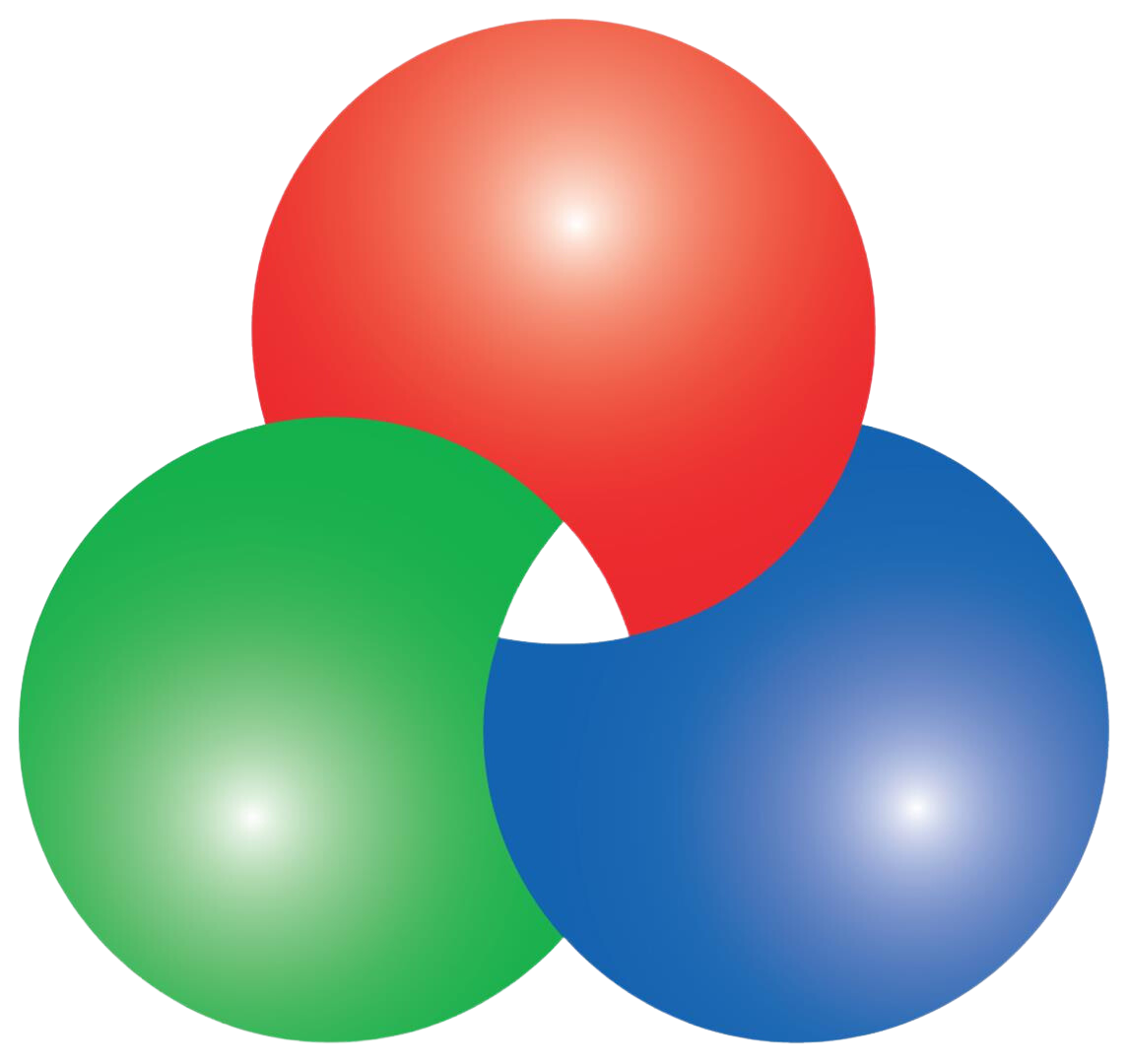 Our Achievements
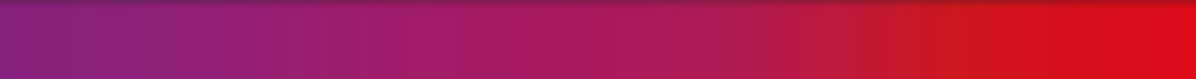 Highlight breakthrough products: ultra-fast lasers, high-efficiency solar cells, advanced imaging systems.
Collaborations with leading research institutions and industries.
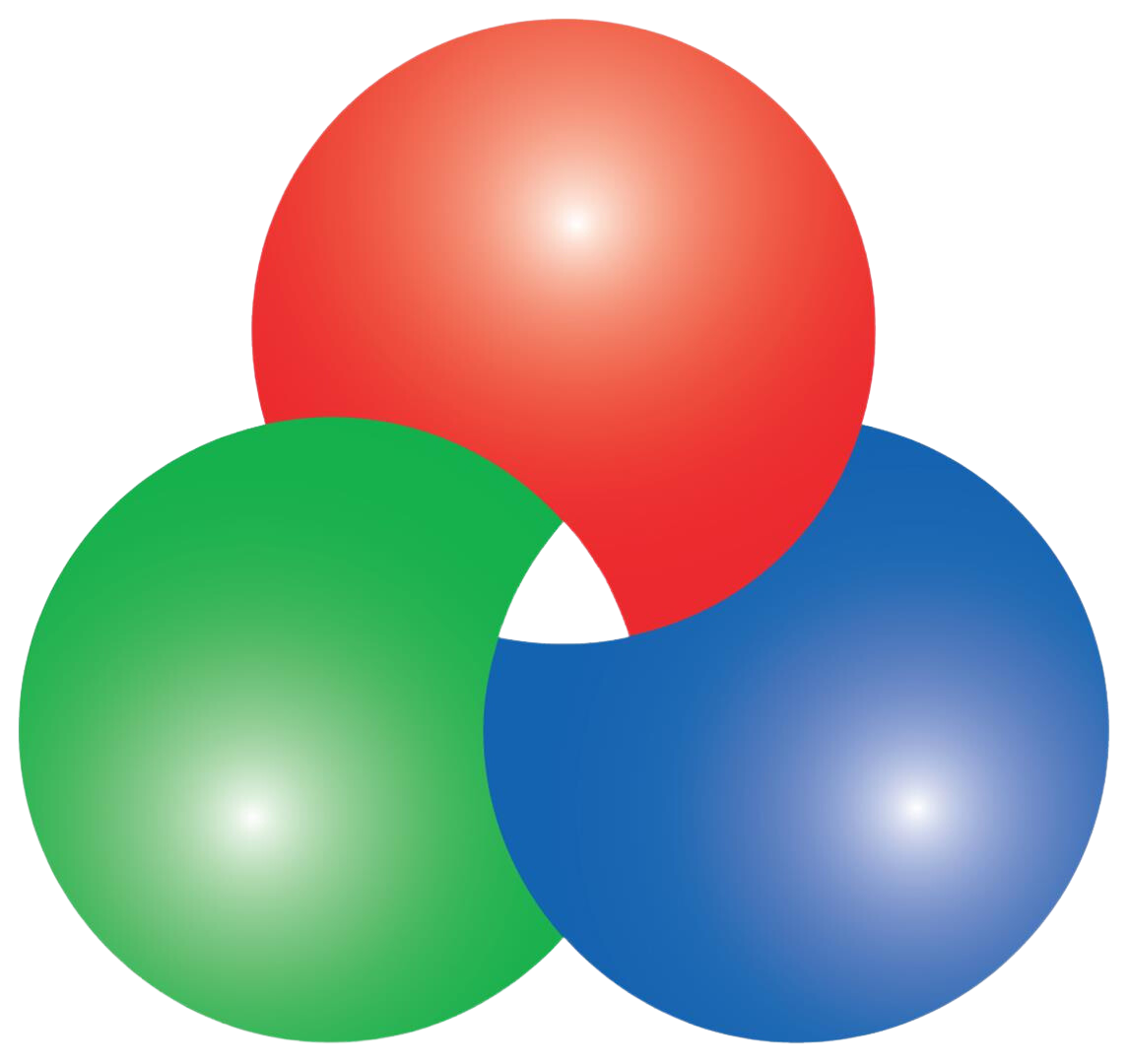 Join Us in Shaping the Future
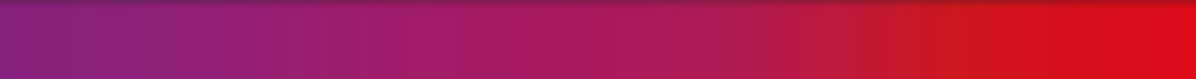 Opportunities for students: Internships, research partnerships.
Contribute to the next wave of photonics innovation with [Company Name].
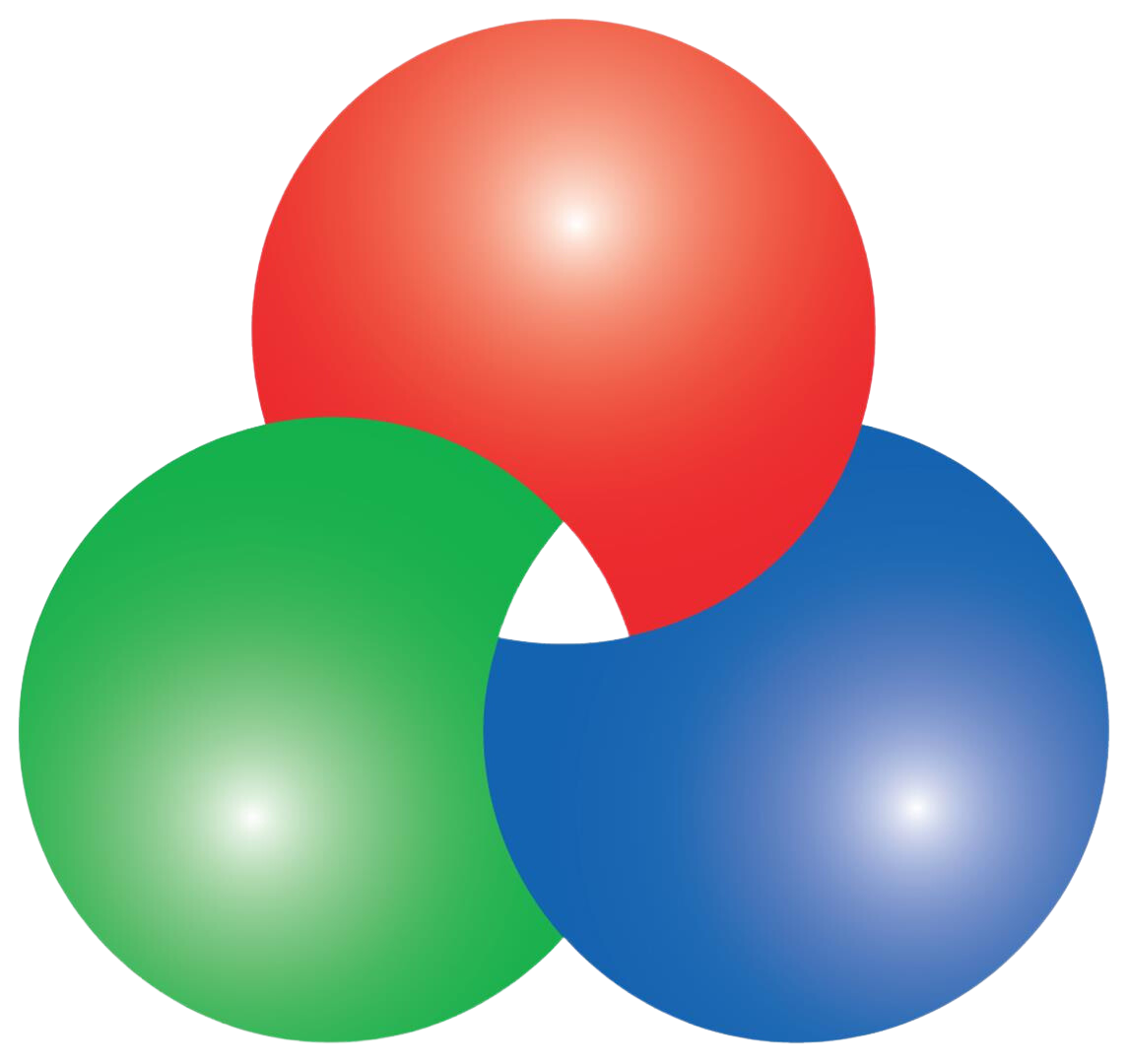 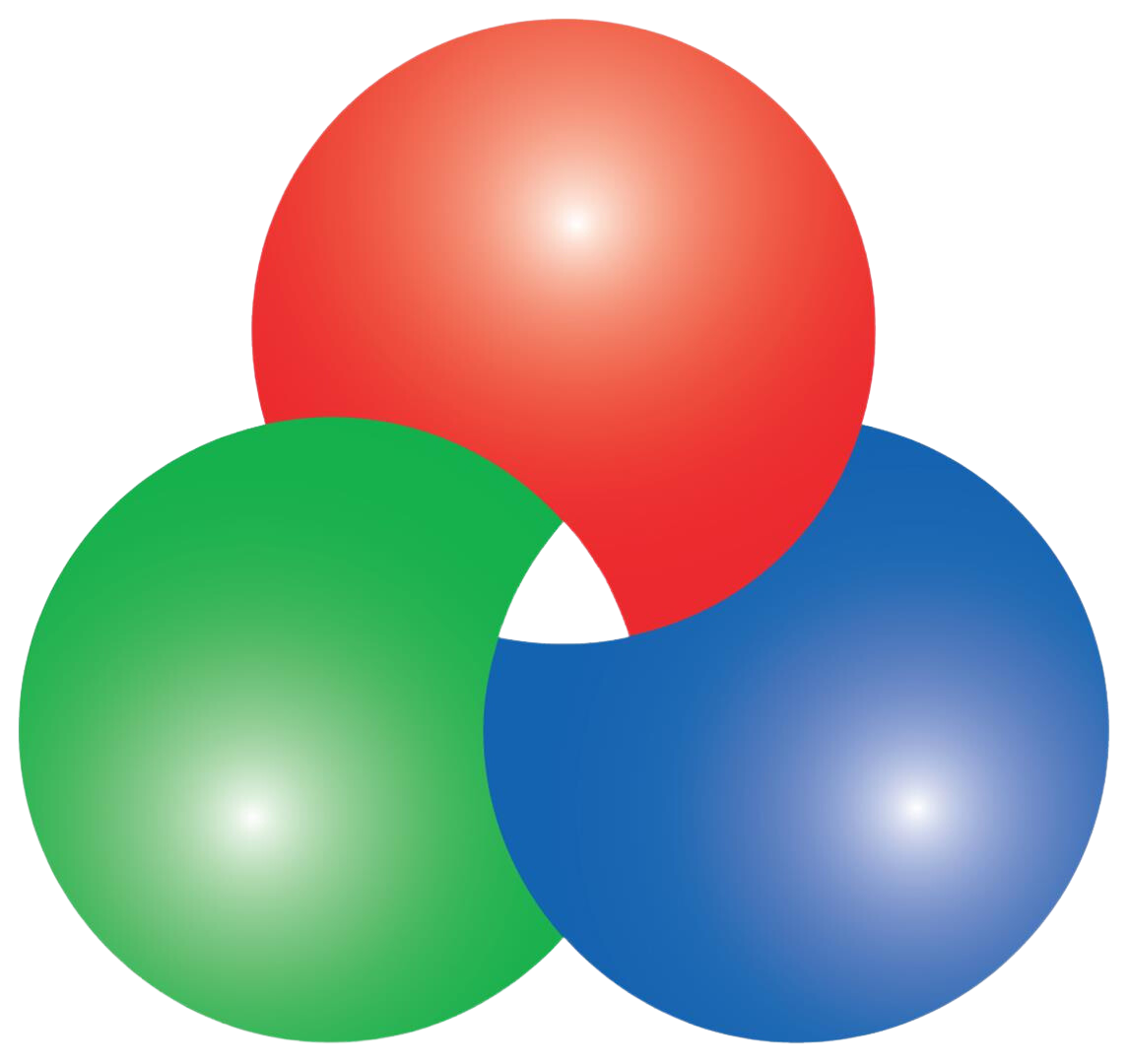 Q&A Session
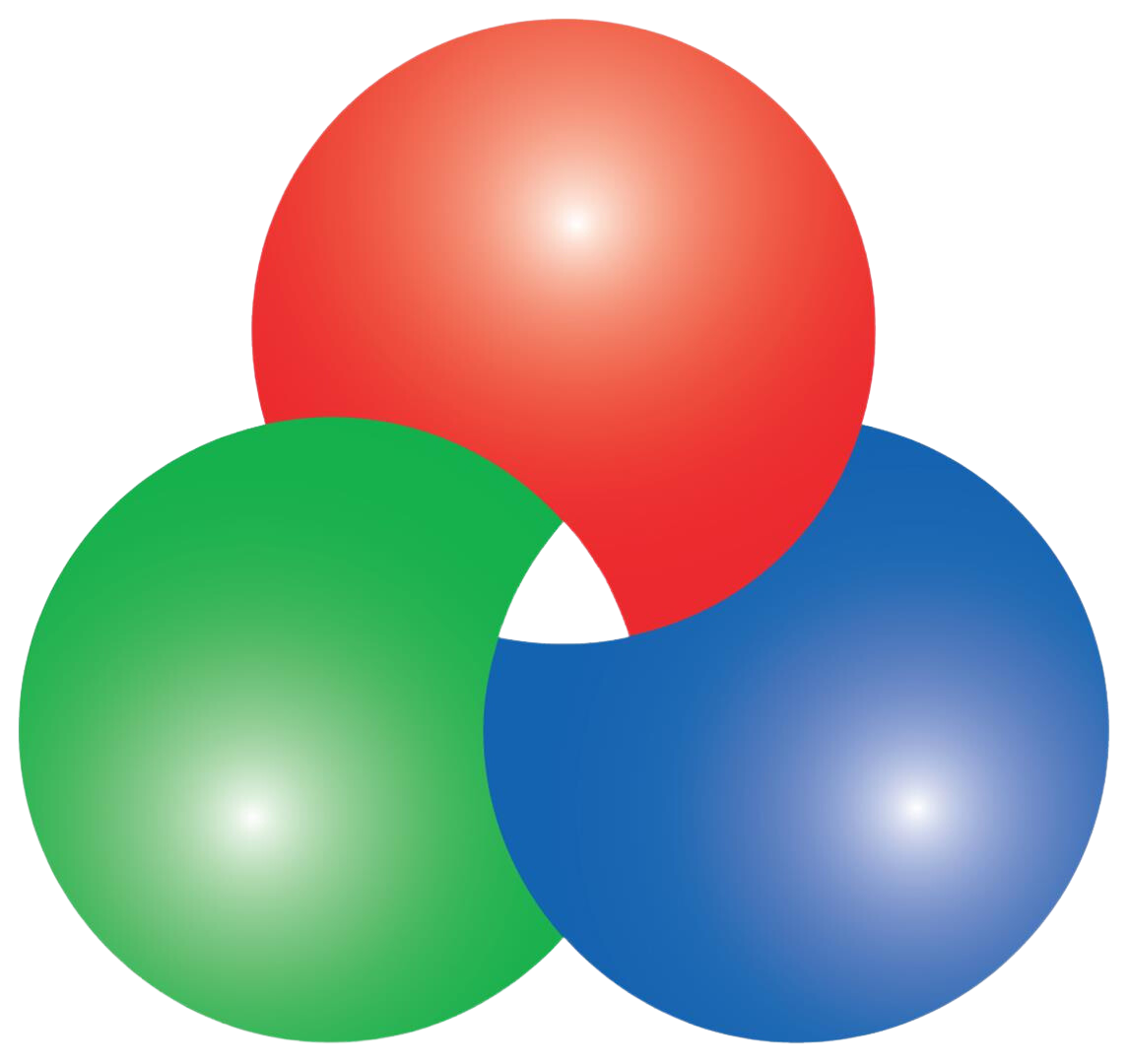 Contacts